Chào mừng các em đến với tiết Tiếng Việt 1
GV : Trần Thị Việt Phương
Lớp : 1D
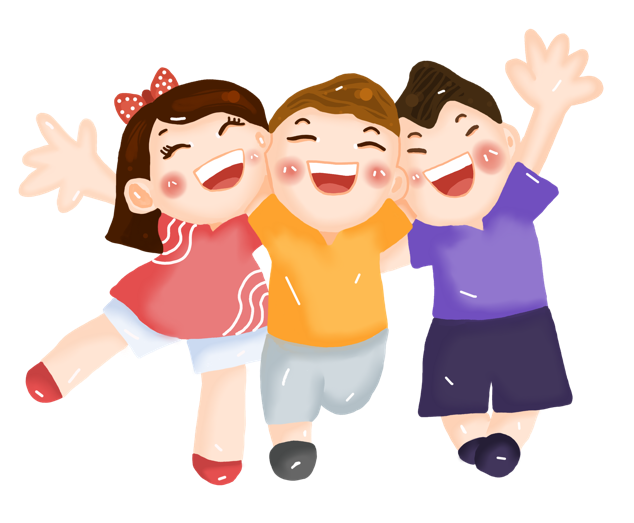 Hộp quà bí mật
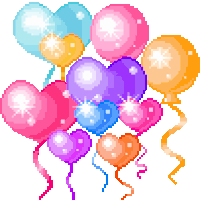 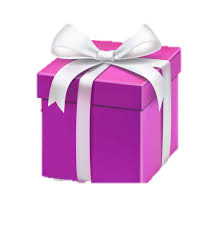 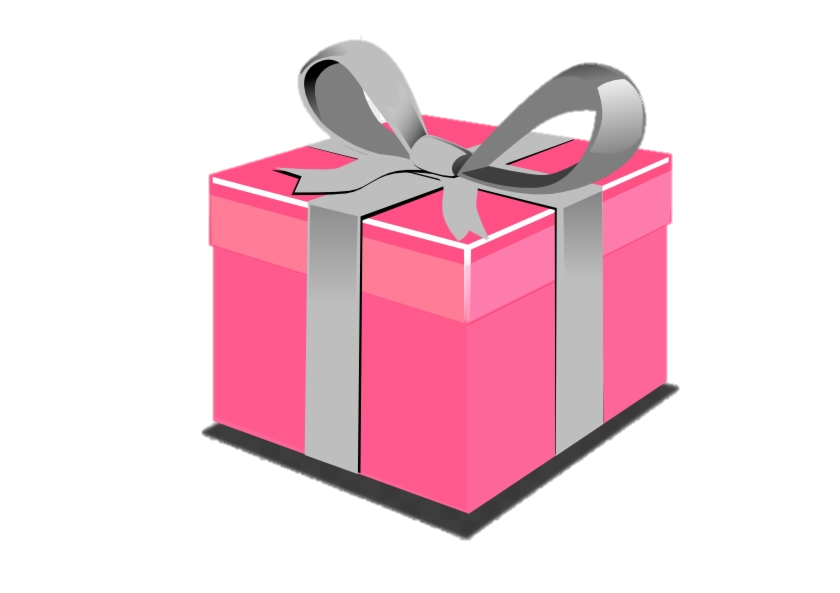 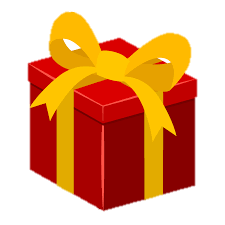 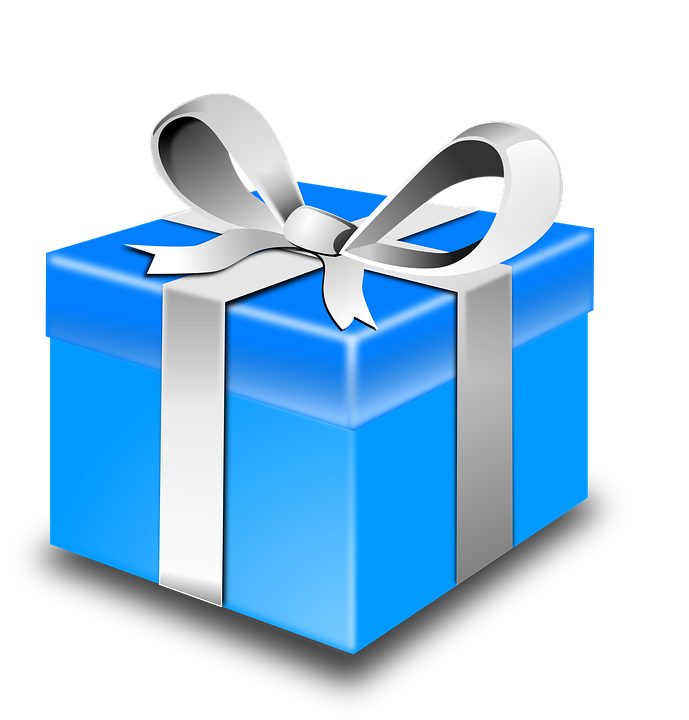 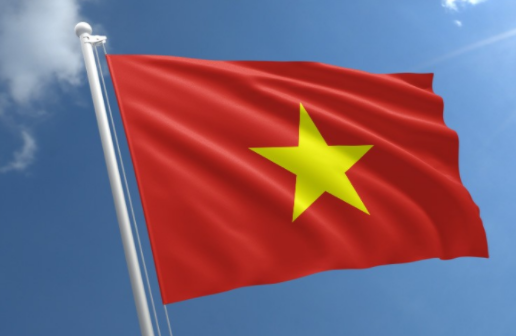 Một cái bút chì
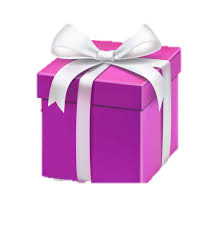 cờ
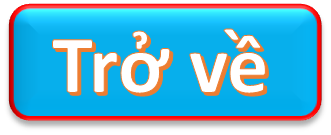 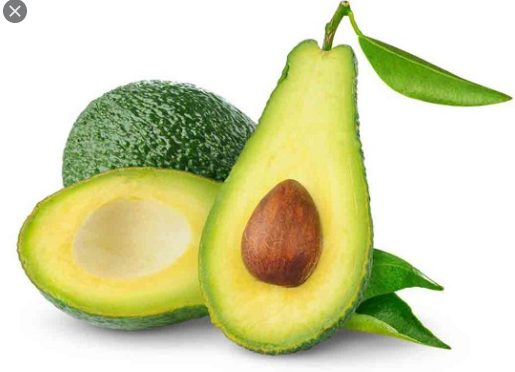 Một cái bút chì
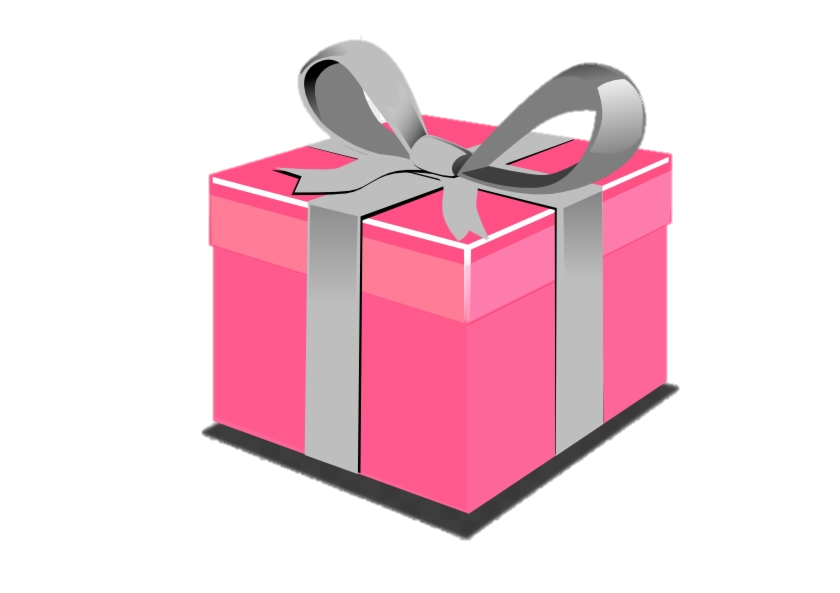 bơ
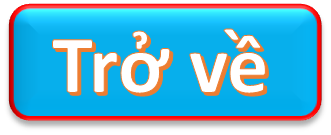 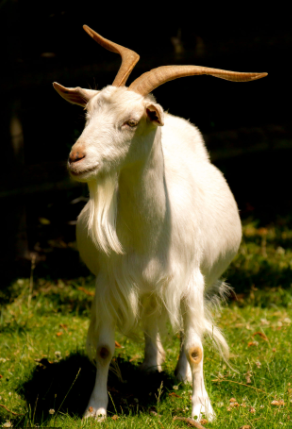 Một gói kẹo
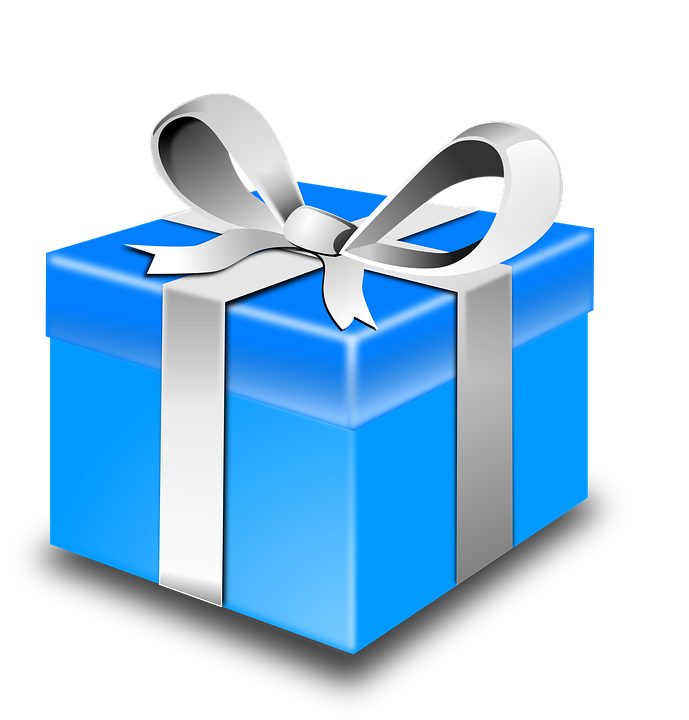 dê
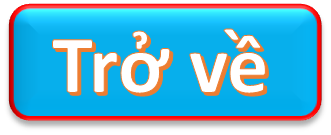 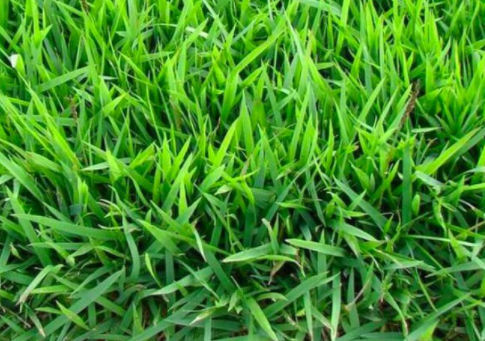 Một cái thước
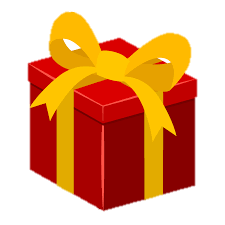 cỏ
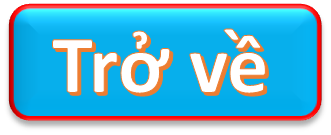 BÀI 10: 
Ôn tập và kể chuyện
Đàn kiến ngoan ngoãn
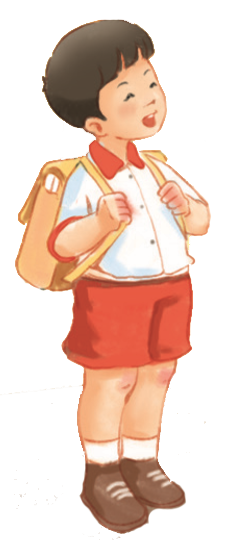 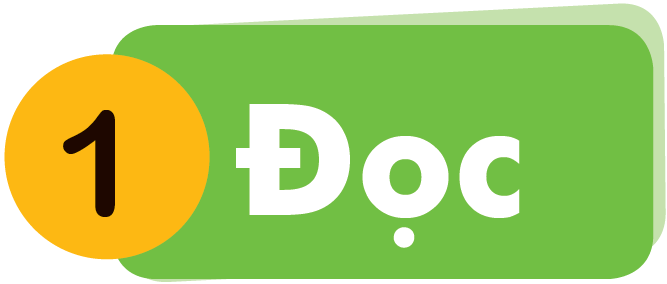 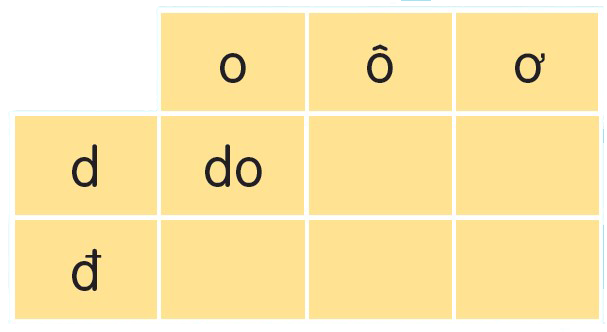 dô
dơ
đơ
đô
đo
Ê
A
E
B
C
[Speaker Notes: Click vào từng chữ thường để bật âm thanh đọc chữ đó
Chữ hoa không làm vì nặng, khó chạy slide]
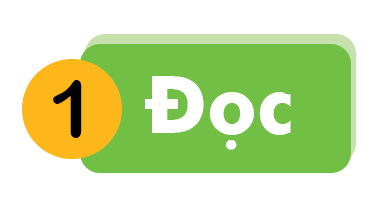 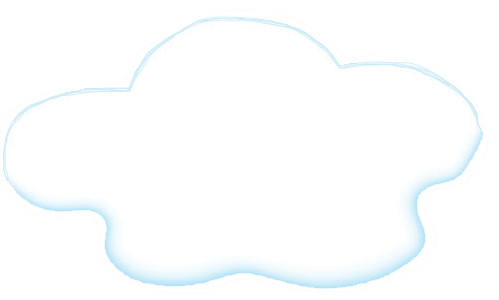 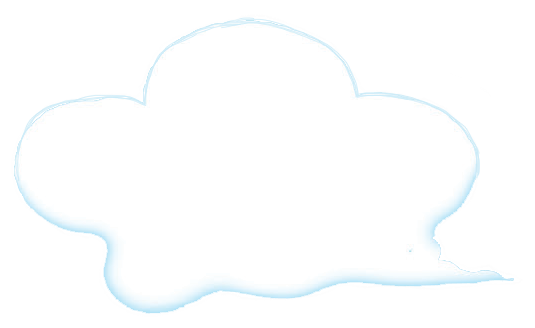 đỡ bà
bó cỏ
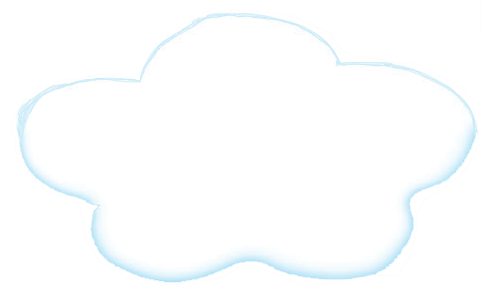 bờ đê
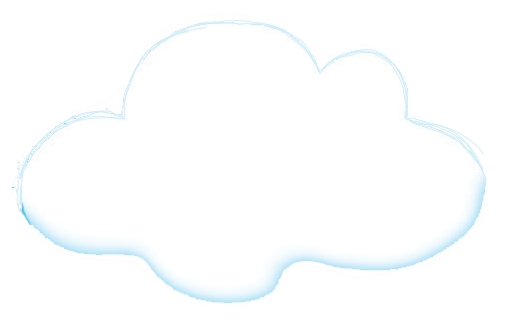 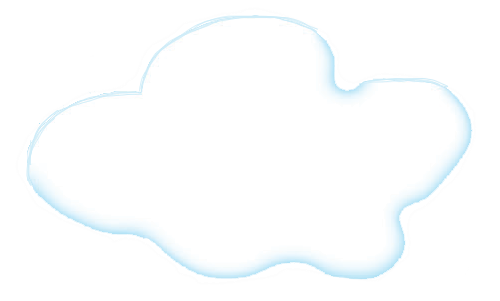 cờ đỏ
đỗ đỏ
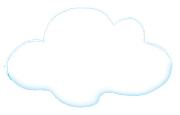 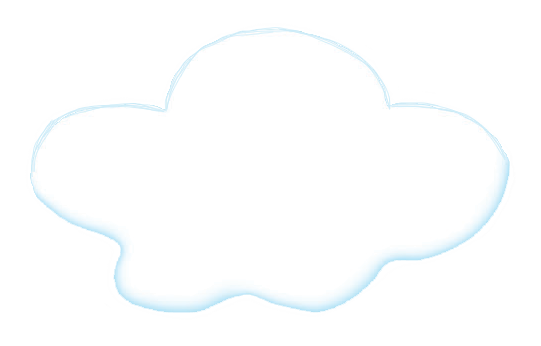 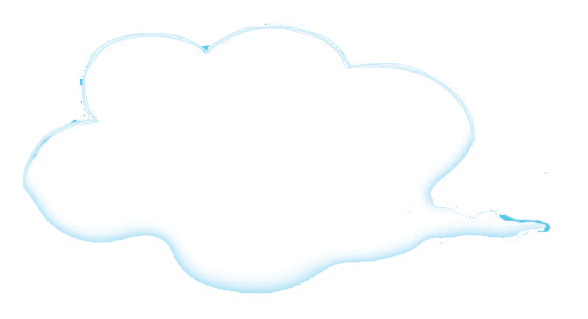 dỗ bé
cá cờ
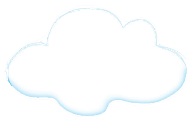 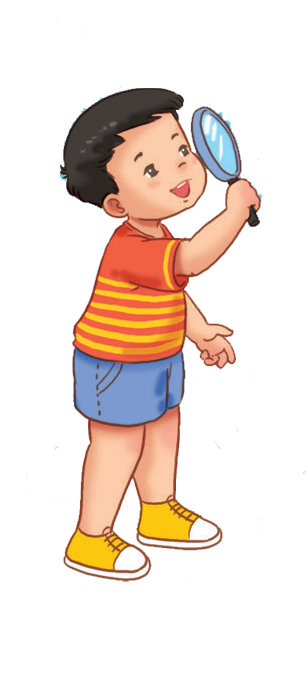 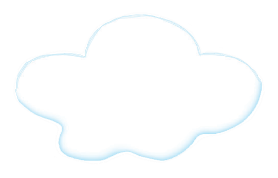 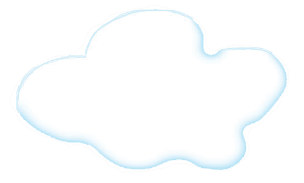 [Speaker Notes: Sau khi tách các ảnh riêng biệt mới chèn được file thu âm.]
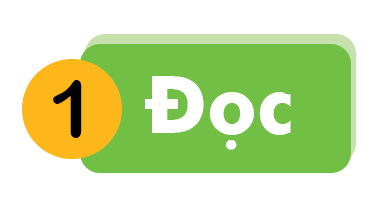 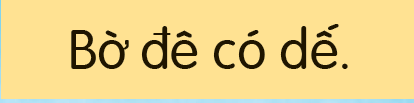 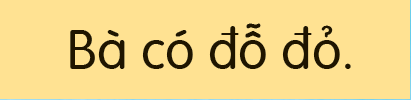 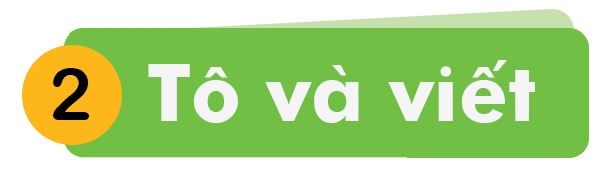 đỗ đỏ
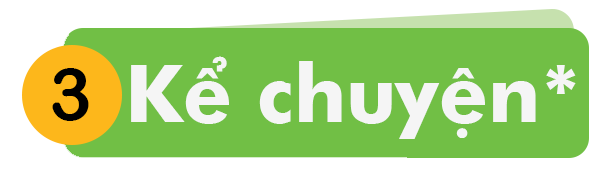 Video: Đàn kiến con ngoan ngoãn
[Speaker Notes: Chưa có hiệu ứng]
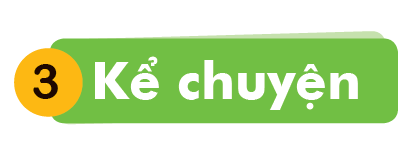 Bà kiến sống ở đâu?
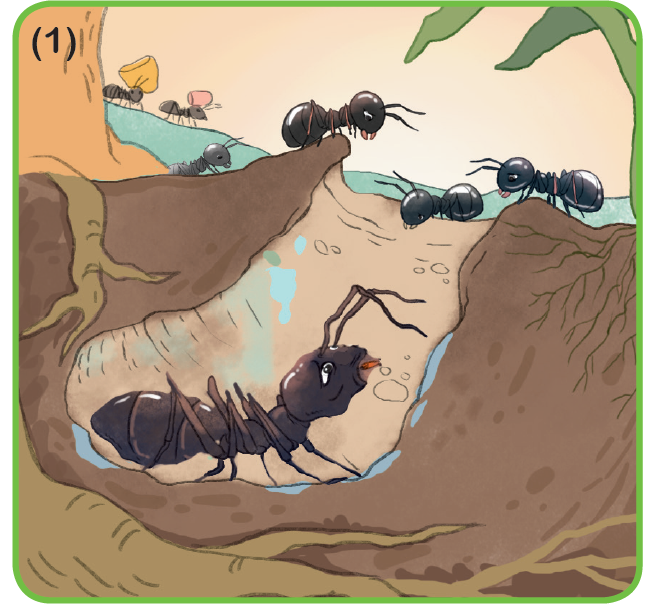 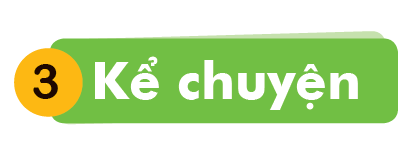 Đàn kiến con dùng vật gì để khiêng bà kiến?
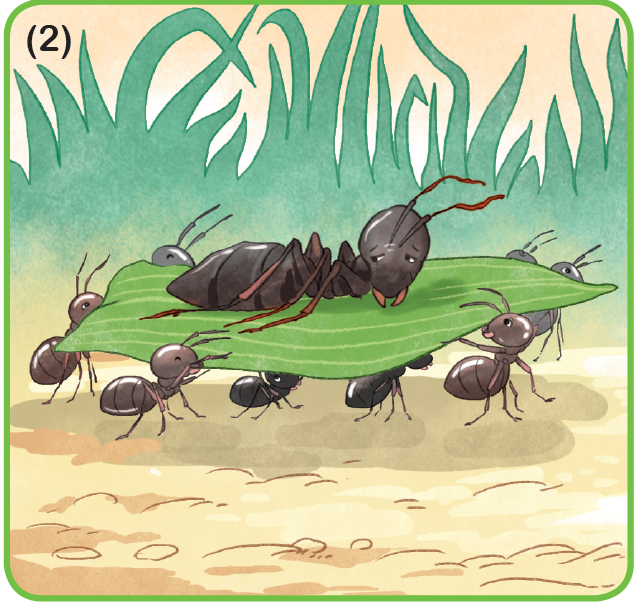 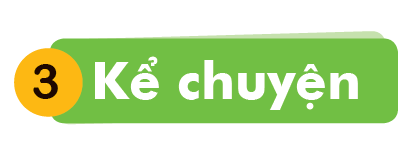 Đàn kiến con đưa bà kiến đến đâu?
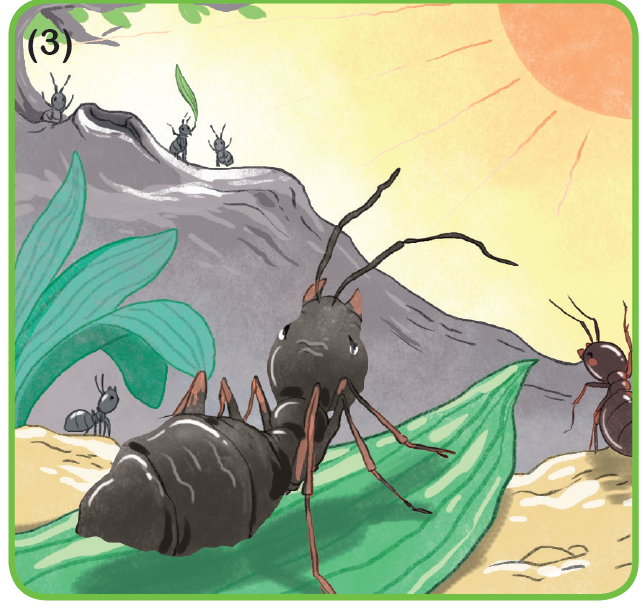 Được ở nhà mới, bà kiến nói gì với đàn kiến con?
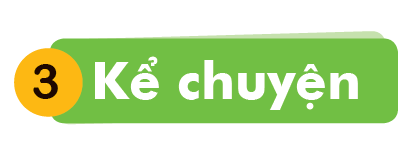 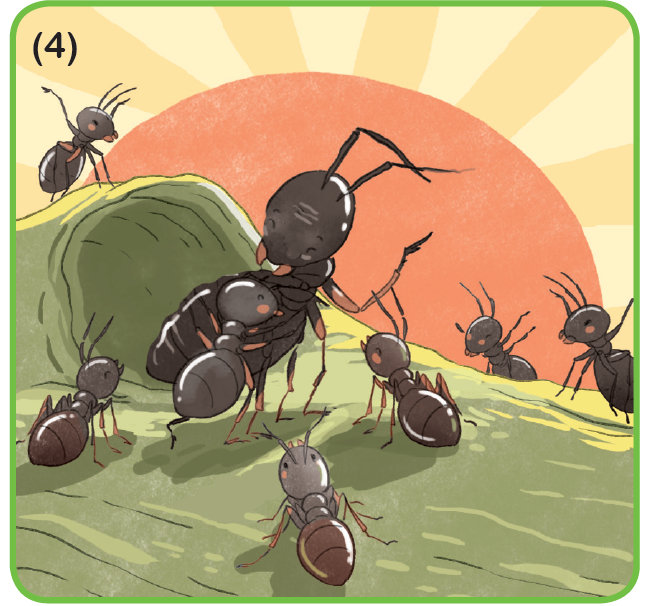 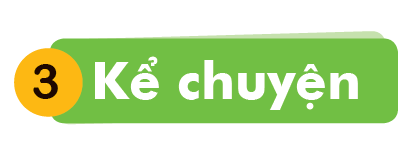 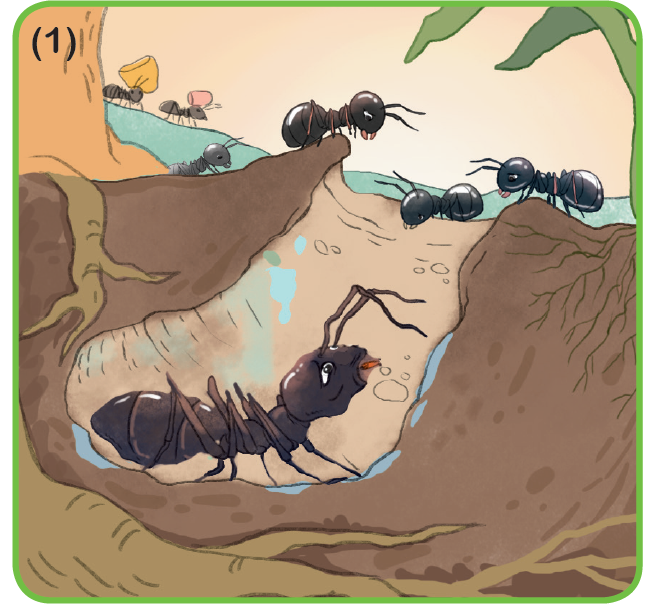 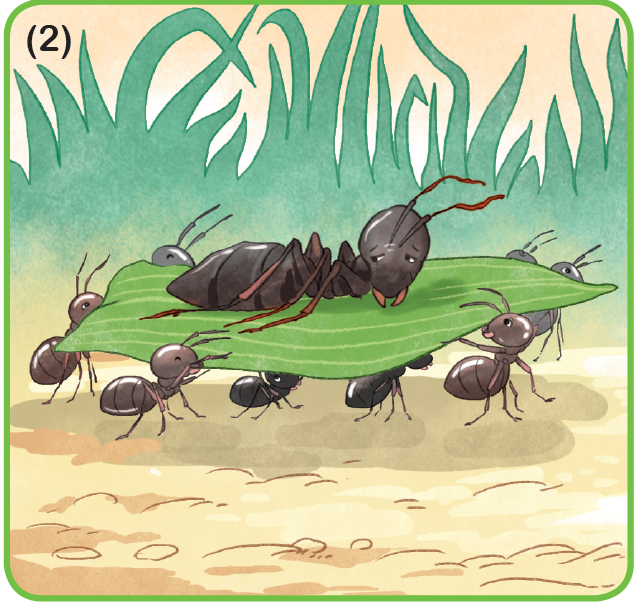 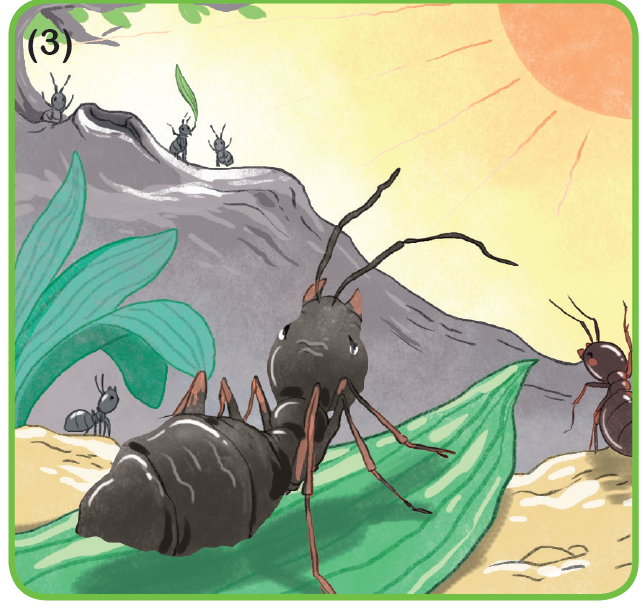 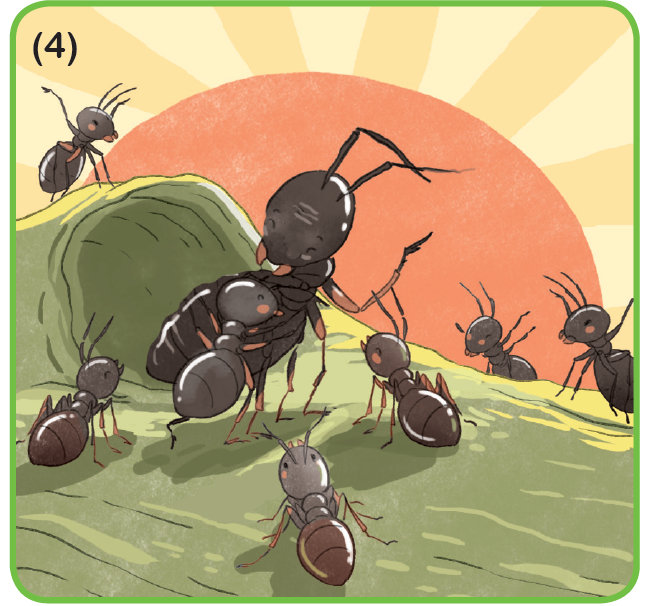 [Speaker Notes: Sau khi tách các ảnh riêng biệt mới chèn được file thu âm.]
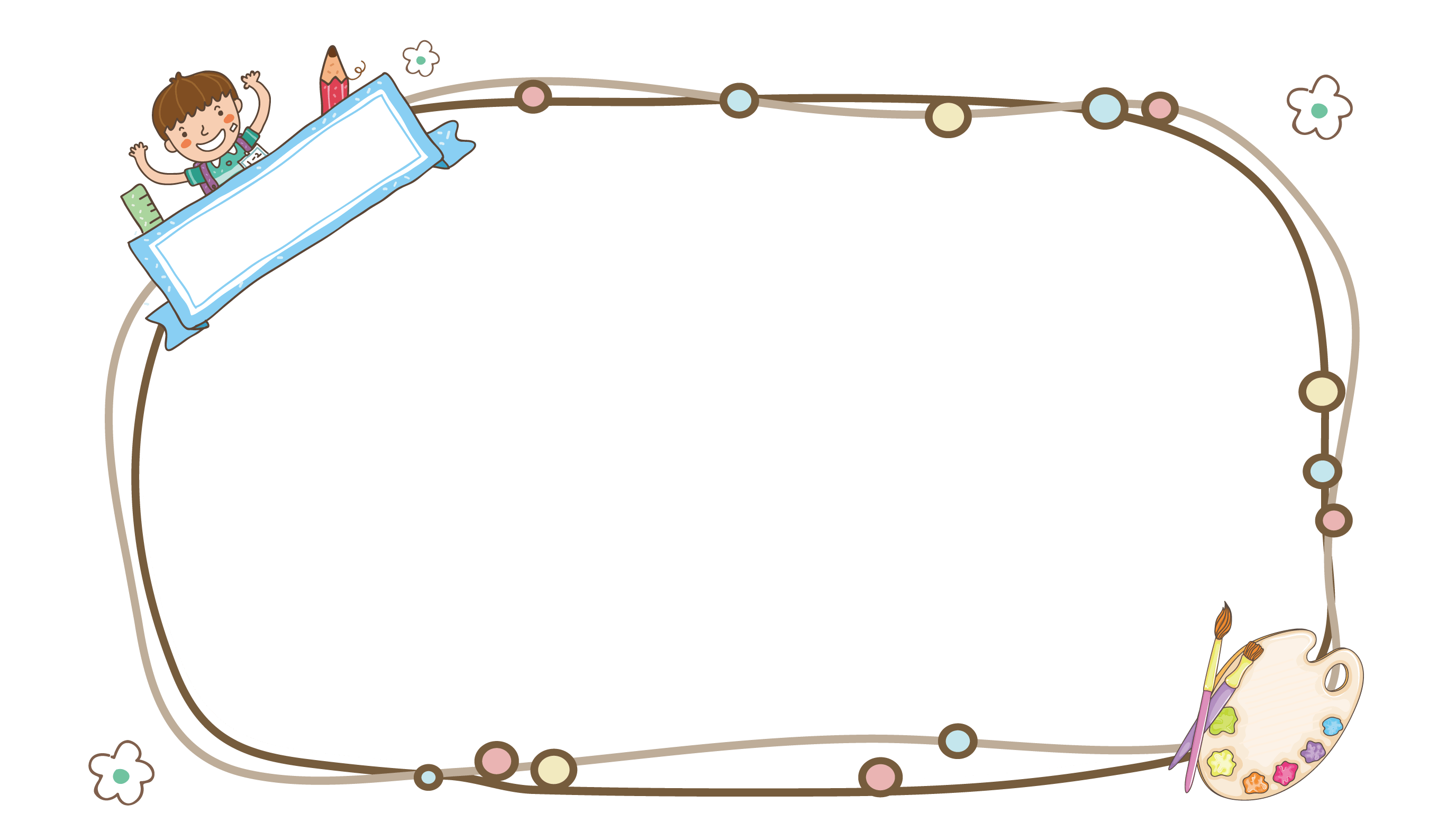 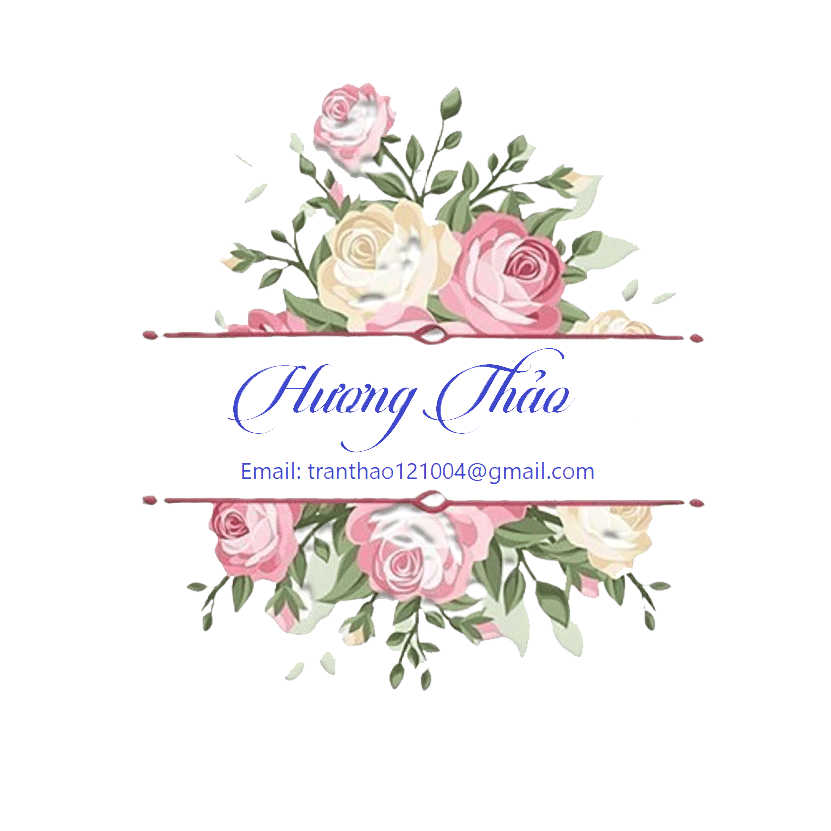 Qua câu chuyện, em học được điều gì?
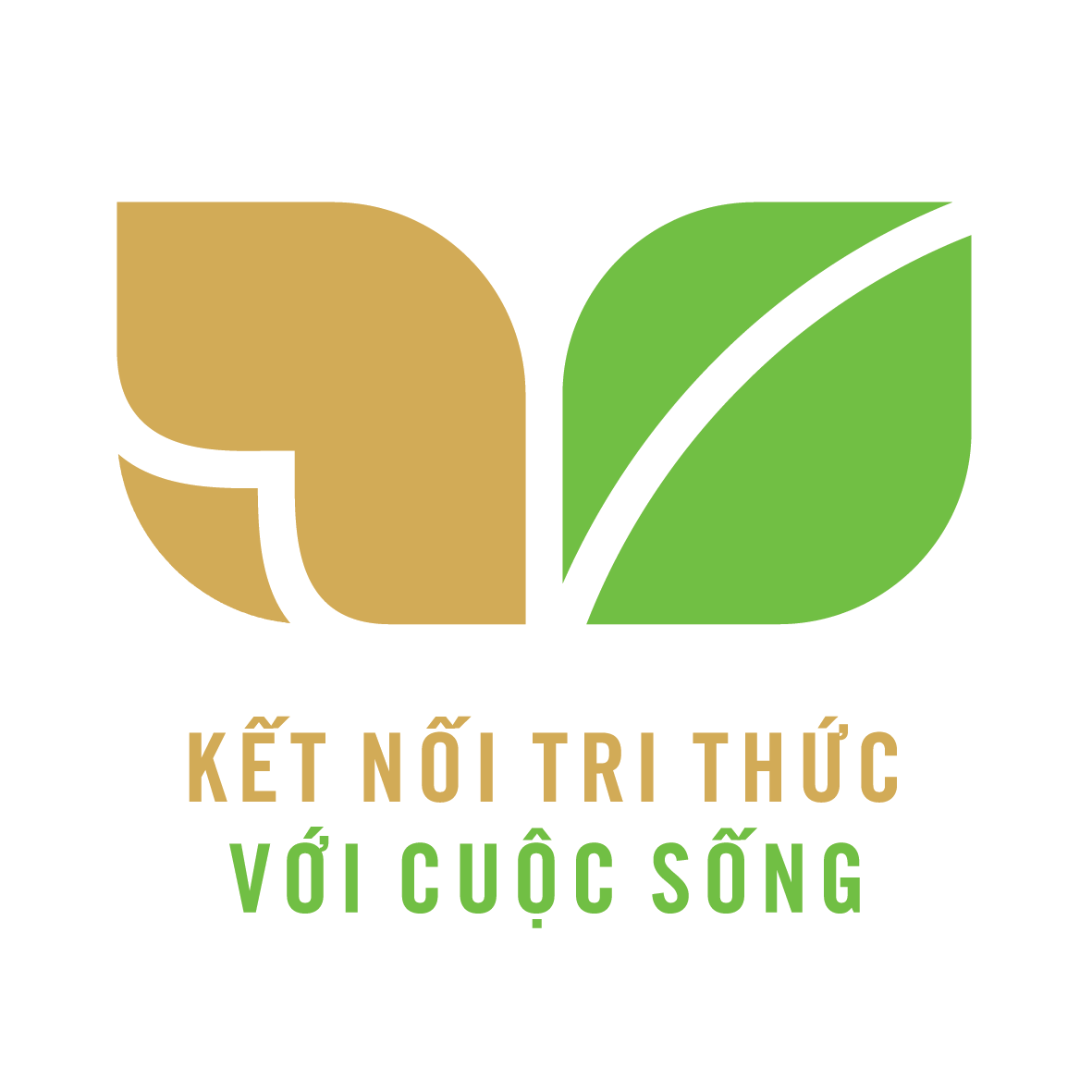 CỦNG CỐ BÀI HỌC
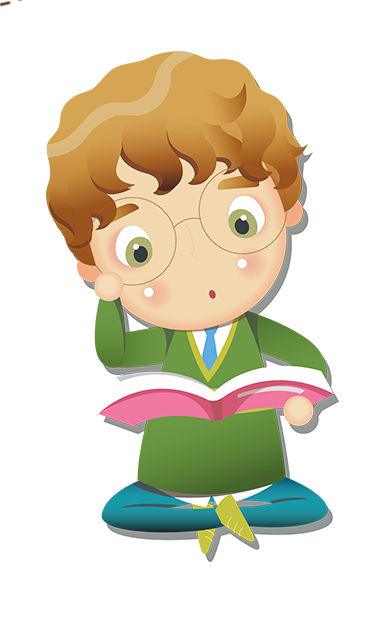 [Speaker Notes: Bài giảng thiết kế bởi: Hương Thảo - tranthao121006@gmail.com]